Automated Fingerprint Identification System (AFIS) Modernization Project
Department Of Emergency Services and Public Protection
Division of State Police
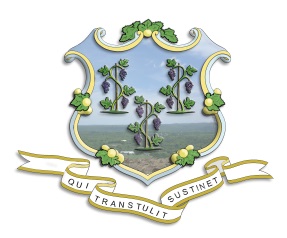 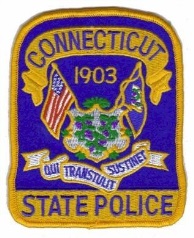 AFIS Project Description
Modernize Connecticut’s Automated Fingerprint Identification System (AFIS), replacing the current system with a new, state of the art Automated Biometric Identification System (ABIS) that meets Connecticut’s criminal justice community and private citizens future criminal identification needs
2
AFIS ModernizationBusiness Drivers
Aging System
System has reached storage and processing capacity limits
Major component hardware unsupported 
Underlying ORACLE software unsupported 
3M system software several generations behind latest available technology
New system estimated to take 18 to 24 months to complete
The current interfaces have design limitations that have promoted the growth of unlinked arrests and criminal history records (“suspense”)
Limited ability to identify unsolved latent prints due to limits on palm storage, processing, search functions and the ability to properly display search target areas for comparison
Current system unable to fully participate in the federal governments’ recent upgrade to Next Generation Identification (NGI) modes
Inability to fully participate in Federal Rap back program
Continued non-compliance with the statutorily mandated participation in the National Fingerprint File (NFF), a fundamental component of Connecticut’s adoption of The National Crime Prevention and Privacy Compact
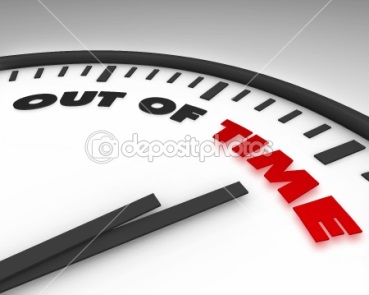 3
AFIS ModernizationTechnology Drivers
Obsolete technology
Current system is 10+ years old and desperately needs to be upgraded
Current software is several generations behind latest technology
System capacity limits have been reached: Programmable Matching Accelerator(PMA) 94% capacity  currently 128 GB, 224 GB with upgrade. Anticipated time to end of life 6 months, Storage Area Network(SAN) currently 19 TB, 22TB with upgrade, anticipated time to maximum storage 12 months
AFIS system interfaces 
Current AFIS interface with Computerized Criminal History(CCH) contributes to unlinked arrest and criminal history information 
Court dispositions are not updated within the AFIS
Current AFIS lacks next generation biometric modes
Facial, iris, tattoo and other body image storage and identification capabilities
Ability to align with Federal governments recent upgrade to Next Generation Identification (NGI) capabilities
4
AFIS ModernizationBenefits
The AFIS project will benefit DESPP, various state agencies, municipal PDs and the citizens of Connecticut by providing:
The upgraded ABIS in combination with an updated Computerized Criminal History(CCH) will enable the State to attain National Fingerprint File (NFF) compliance
NFF compliance eliminates the redundancy of the States maintenance and update of record information with the FBI
Participation enables an identification response with complete records held at the state level 
Improved identification capabilities 
Increased unsolved latent identifications, a result of storage and search capacity improvements
Next generation identification modes including facial, iris, tattoo and other body part images
Ability to search the National Mug Shot Repository against suspect images
Improved integration with key Criminal Justice Information System(CJIS) systems such as COLLECT, Special Licensing Weapons Registration System (SLWRS), Court Operations, and Connecticut Information Sharing System(CISS)
A sustainable system that will significantly improve criminal identification for law enforcement and non-law enforcement purposes
5